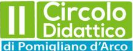 Attività per i bambini di 3 anni
ALLA SCOPERTA DEI FIORI
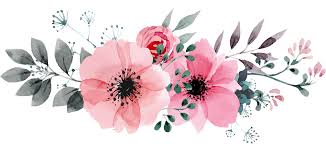 Ins. Rea Paola
Ins. Matrisciano Giusy
SEZ. S
A cura di Matrisciano Giusy
Le parti del fiore
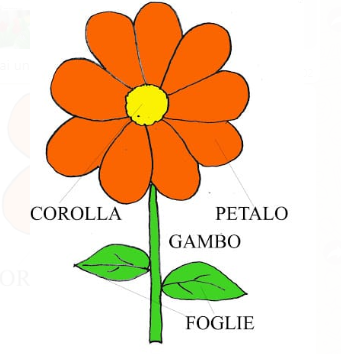 CLICCA QUI !!!
o STELO
Grande – Piccolo
Colora la margherita grande di rosso e quella piccola di arancione
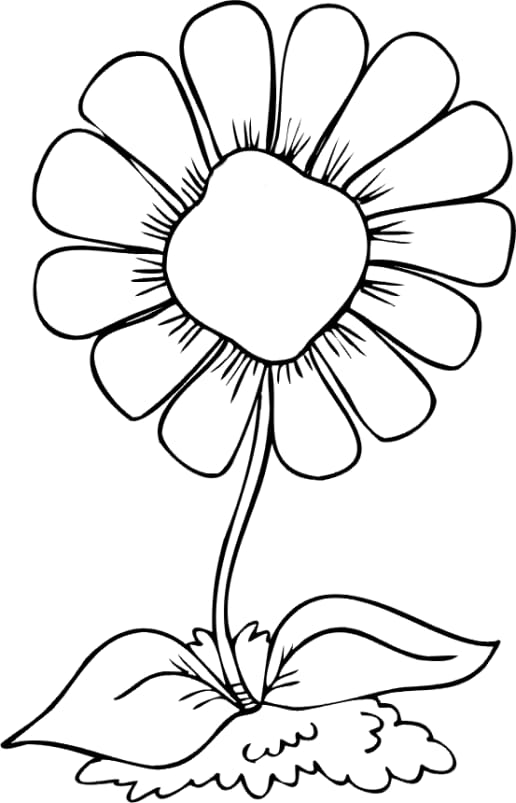 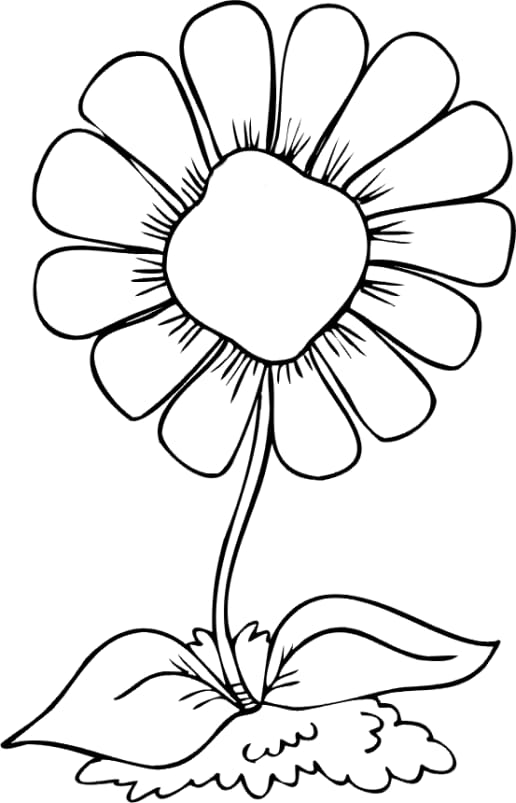 Crea il tuo fiore
Colora, ritaglia e incolla su un cartoncino il fiore che preferisci
BUON LAVORO